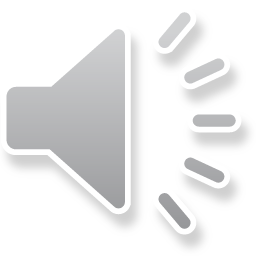 框架完整 年终总结 新年计划
9
1
2
0
Your content to play here, or through your copy, paste in this box, and select only 
the text. Your content to play here, or through your copy, paste in 
this box, and select only the text.
目 录
CATALOG
4
5
2
明年工作计划
成功项目展示
工作汇报
new year Plan
COMPETENCE
ABOUT ME
3
1
工作完成情况
工作不足之处
PROGRAMMING
POST COGNTIVE
延迟符
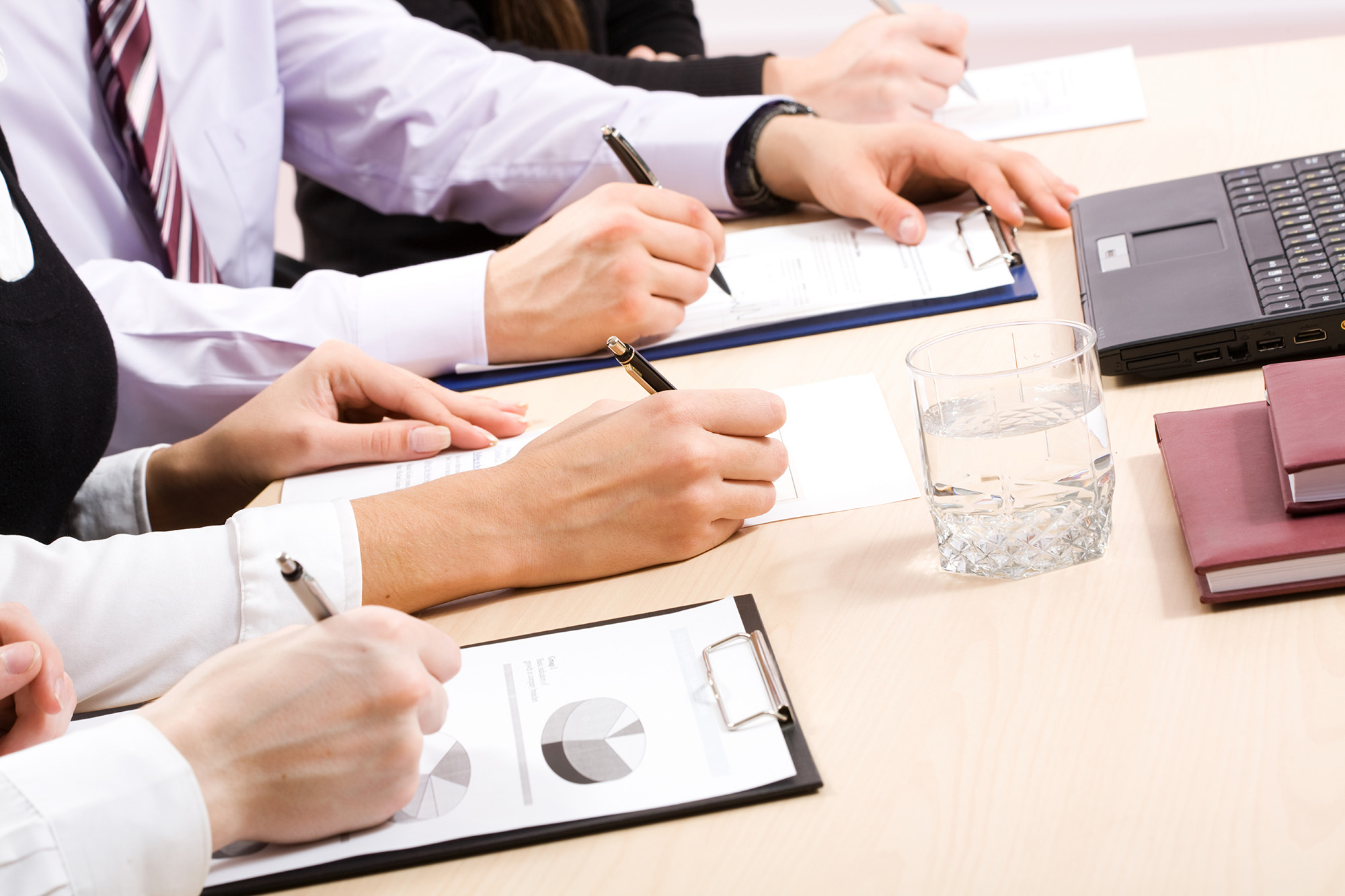 第一部分
年度工作概述
√ 工作前言
√ 工作回顾
√ 工作计划
√ 工作团队
√ 工作进度
√ 去年相比
PART 01
延迟符
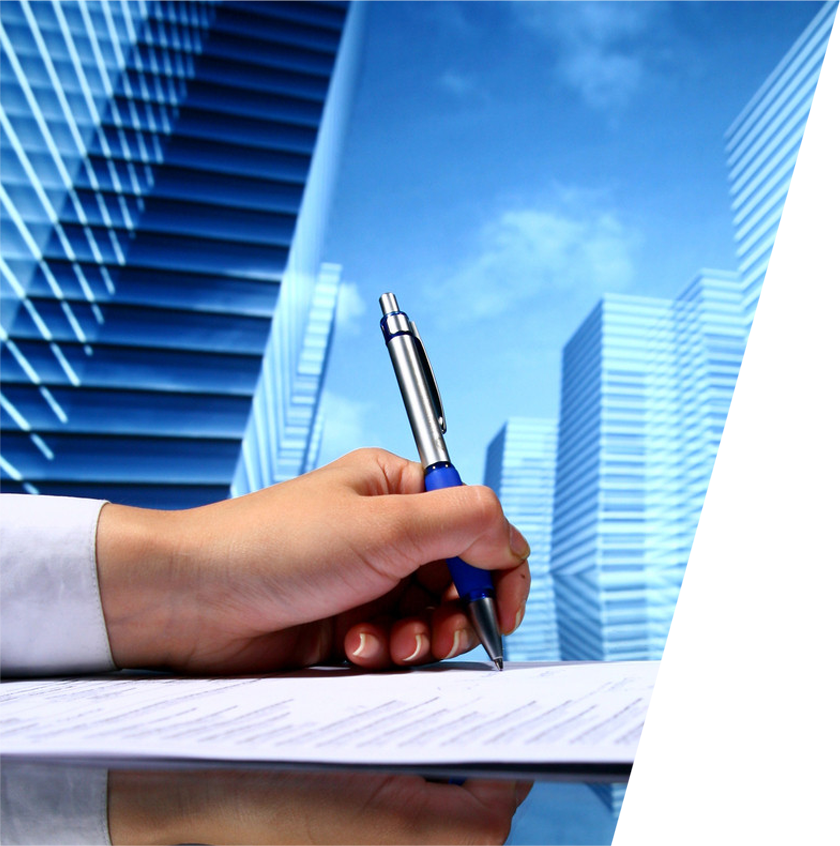 前 言
FOREWORD
回顾这一年的工作，在取得成绩的同时，我们也找到了工作中的不足和问题，主要反映于xx及xxx的风格、定型还有待进一步探索，尤其是网上的公司产品库充分体现我们xxxxx和我们这个平台能为客户提供良好的商机和快捷方便的信息、导航的功能发挥。展望新的一年，我们将继续努力，力争各项工作更上一个新台阶。2015我们所向披靡，2016我们勇往直前！
延迟符
2015工作回顾
添加标题
添加标题
添加标题
添加标题
添加标题
添加标题
添加标题
您的内容打在这里，或者通过您的内容打在这里
您的内容打在这里，或者通过您的内容打在这里
您的内容打在这里，或者通过您的内容打在这里
您的内容打在这里，或者通过您的内容打在这里
您的内容打在这里，或者通过您的内容打在这里
您的内容打在这里，或者通过您的内容打在这里
您的内容打在这里，或者通过您的内容打在这里
8月
11月
12月
6月
7月
9月
10月
延迟符
2015工作回顾
01
02
在此输入你的文本容
03
在此输入你的文本
这里输入简单的文字概述里输入简单文字概述这里输入简单的文字概述里输入简单文字概述这里输入简单的文字概述里输入简单文字概述这里输入简单的文字概述里输入简单文字概述这里输入简单的文字概述
04
在此输入你的文本
这里输入简单的文字概述里输入简单文字概述这里输入简单的文字概述里输入简单文字概述这里输入简单的文字概述里输入简单文字概述这里输入简单的文字概述里输入简单文字概述
在此输入你的文本
这里输入简单的文字概述里输入简单文字概述这里输入简单的文字概述里输入简单文字概述这里输入简单的文字概述里输入简单文字概述这里输入简单的文字概述
这里输入简单的文字概述里输入简单文字概述这里输入简单的文字概述里输入简单文字概述这里输入简单的文字概述里输入简单文字概述
延迟符
2015工作概述
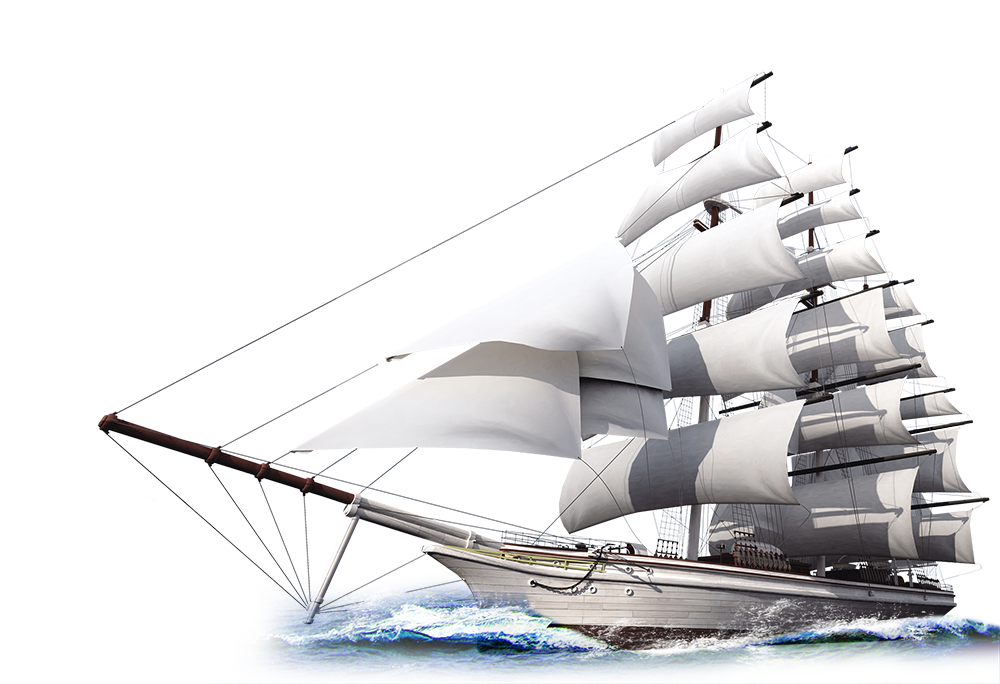 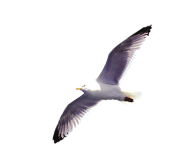 本年度工作叙述
点击增加小标题
点击增加小标题
请输入相关内容请输入相关内容请输入相关内容请输入相关内容
请输入相关内容请输入相关内容请输入相关内容
请输入相关内容请输入相关内容请输入相关内容请输入相关内容
请输入相关内容请输入相关内容请输入相关内容
您的内容打在这里，或者通过复制您的文本后，在此框中选择粘贴，并选择只保留文字。您的内容打在这里，或者通过复制您的文本后，在此框中选择粘贴，并选择只保留文字。您的内容打在这里，或者通过复制您的文本后，在此框中选择粘贴，并选择只保留文字。您的内容打在这里，或者通过复制您的文本后，在此框中选择粘贴，并选择只保留文字。
延迟符
我们的工作团队
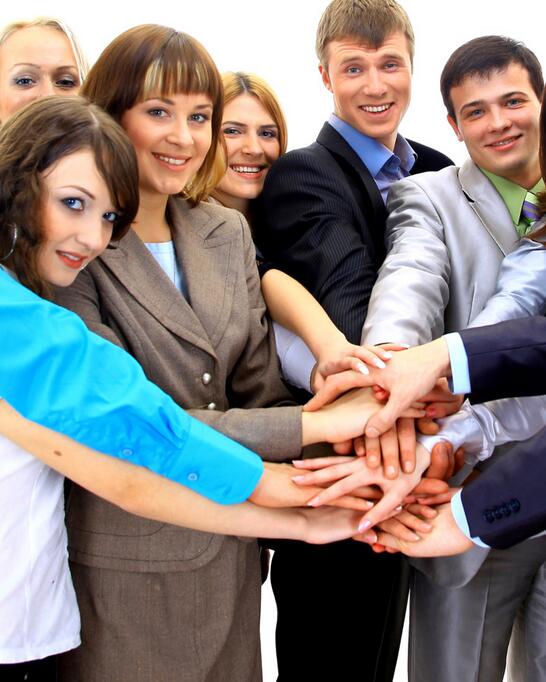 团队是指拥有共同目标，并且具有不同能力的一小群人有意识的协调行为或力的系统，这群人就如同人的五官一样，共同协作维持一个人的生存，缺一不可。
       我们是一支专业的团队。我们的成员拥有多年的信息安全专业技术背景，来自国内知名安全公司的一线骨干。
       我们是一支年轻的团队。我们的平均年龄仅有26岁，充满了朝气和创新精神。
       我们是一支专注的团队。我们坚信，安全的品牌源自客户的信任。只有专注，才能做好安全。
       我们是一支有梦想的团队。我们来自五湖四海，因为一个共同的梦想：做一家真正优秀的信息安全企业，为客户提供最可靠的互联网安全防护。
行动力强
专业
年轻
有梦想
延迟符
我们的工作团队
核心人才
核心人才
在此录入上述图表的综合描述说明，在此录入上述图表的综合描述说明。
在此录入上述图表的综合描述说明，在此录入上述图表的综合描述说明。
核心人才
核心人才
在此录入上述图表的综合描述说明，在此录入上述图表的综合描述说明。
在此录入上述图表的综合描述说明，在此录入上述图表的综合描述说明。
核心人才
核心人才
在此录入上述图表的综合描述说明，在此录入。
在此录入上述图表的描述说明，在此录入图表的描述说明。
工作进度比例
填加标题
单击此处添加文本单击此处添加文本
单击此处添加文本单击此处添加文本
填加标题
单击此处添加文本单击此处添加文本
单击此处添加文本单击此处添加文本
填加标题
单击此处添加文本单击此处添加文本
单击此处添加文本单击此处添加文本
添加标题 1
添加标题 2
添加标题 3
延迟符
与去年相比
2014年上半年情况
2015年上半年情况
这里输入简要文字说明这里输入简要文字说明这里输入简要文字说明
这里输入简要文字说明
这里输入简要文字说明这里输入简要文字说明这里输入简要文字说明
这里输入简要文字说明
VS
计划完成：60%
计划完成：80%
实际完成数：555万
实际完成数：800万
回款数：400万
回款数：500万
您的文字
您的文字
延迟符
与去年相比
36%
这里输入简单的文字概述里输入简单文字概述输入简单的文字概述
这里输入简单的文字概述里输入简单文字概述输入简单的文字概述
这里输入简单的文字概述里输入简单文字概述输入简单的文字概述
这里输入简单的文字概述里输入简单文字概述输入简单的文字概述
54%
延迟符
第二部分
工作完成情况
√ 完成概述
√ 完成阶段
√ 团队完成
√ 月计划完成
√ 完成比例
√ 季度完成
PART 02
延迟符
工作完成概述
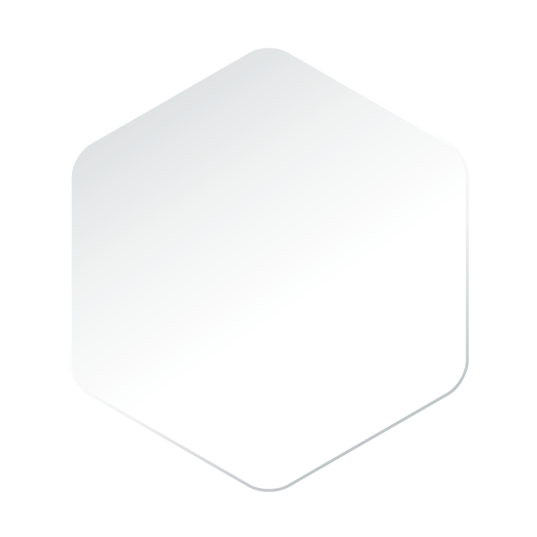 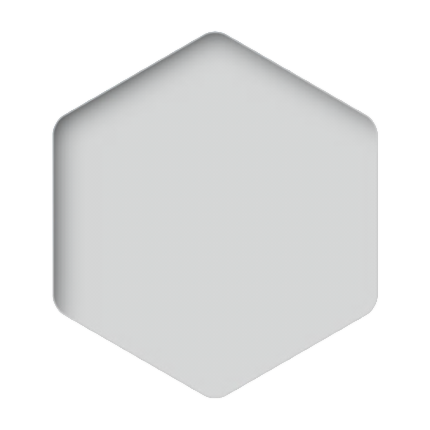 完成概述
您的内容打在这里，或者通过复制您的文本后，在此框中选择粘贴
您的内容打在这里，或者通过复制您的文本后，在此框中选择粘贴
您的内容打在这里，或者通过复制您的文本后，在此框中选择粘贴
您的内容打在这里，或者通过复制您的文本后，在此框中选择粘贴
延迟符
重点任务完成
填加标题
添加
文本
点击输入说明文字
填加标题
点击输入说明文字
填加标题
点击输入说明文字
延迟符
重点任务完成
输入你的标题
这里输入简单的文字概述里输入简单
输入你的标题
这里输入简单的文字概述里输入简单
输入你的标题
这里输入简单的文字概述里输入简单
输入你的标题
这里输入简单的文字概述里输入简单
输入你的标题
这里输入简单的文字概述里输入简单
输入你的标题
这里输入简单的文字概述里输入简单
输入你的标题
这里输入简单的文字概述里输入简单
输入你的标题
这里输入简单的文字概述里输入简单
延迟符
工作完成阶段
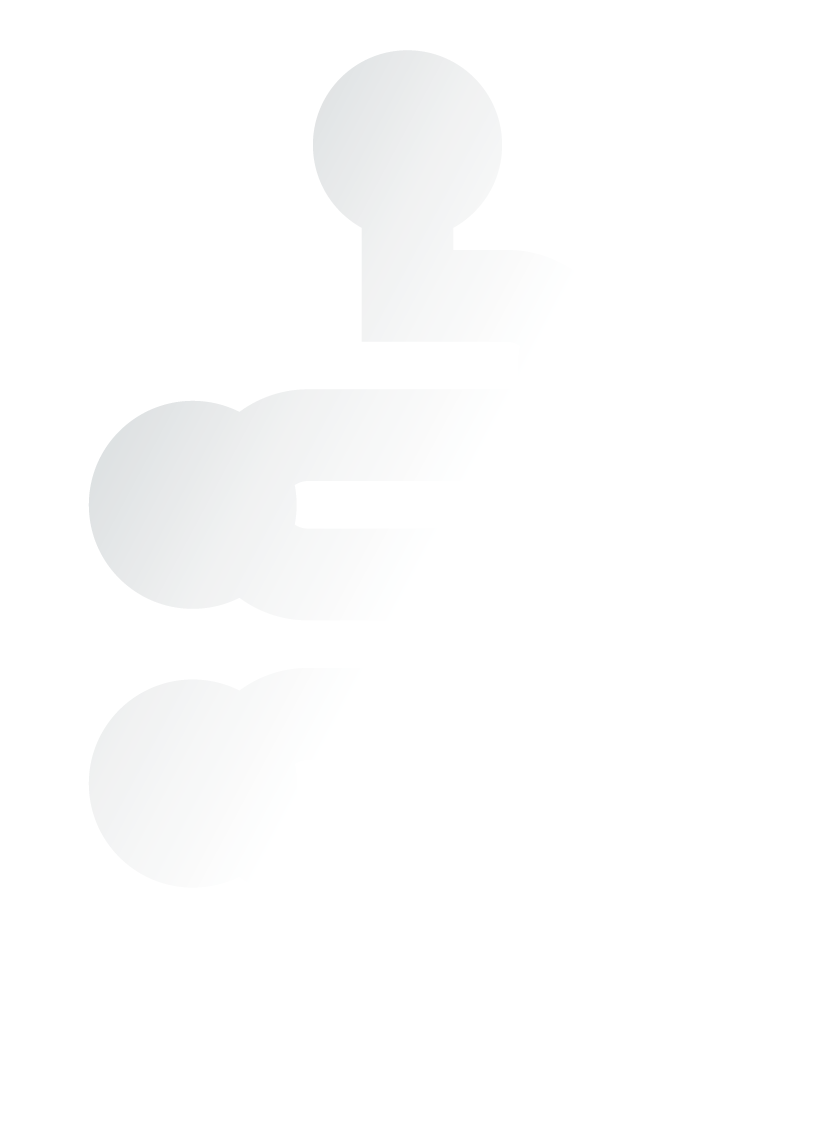 在此录入上述图表的综合描述说明，在此录入上述图表的综合描述说明，在此录入上述图表的综合描述说明。
阶段一
阶段二
在此录入上述图表的综合描述说明，在此录入上述图表的综合描述说明，在此录入上述图表的综合描述说明。
阶段三
在此录入上述图表的综合描述说明，在此录入上述图表的综合描述说明，在此录入上述图表的综合描述说明。
阶段四
在此录入上述图表的综合描述说明，在此录入上述图表的综合描述说明，在此录入上述图表的综合描述说明。
阶段五
在此录入上述图表的综合描述说明，在此录入上述图表的综合描述说明，在此录入上述图表的综合描述说明。
在此录入上述图表的综合描述说明，在此录入上述图表的综合描述说明，在此录入上述图表的综合描述说明。
阶段六
延迟符
工作完成比例
45%
68%
79%
92%
您的内容打在这里，或者通过复制您的文本后，在此框中选择粘贴
您的内容打在这里，或者通过复制您的文本后，在此框中选择粘贴
您的内容打在这里，或者通过复制您的文本后，在此框中选择粘贴
您的内容打在这里，或者通过复制您的文本后，在此框中选择粘贴
延迟符
添加标题
添加标题
添加标题
添加标题
月计划完成
点击添加文本点击添加文本
点击添加文本点击添加文本
点击添加文本点击添加文本
添加标题文字内容
点击添加文本点击添加文本
点击添加文本点击添加文本
点击添加文本点击添加文本
点击添加文本点击添加文本
点击添加文本点击添加文本
点击添加文本点击添加文本
四月份
点击添加文本点击添加文本
点击添加文本点击添加文本
点击添加文本点击添加文本
三月份
二月份
一月份
延迟符
完成项目展示
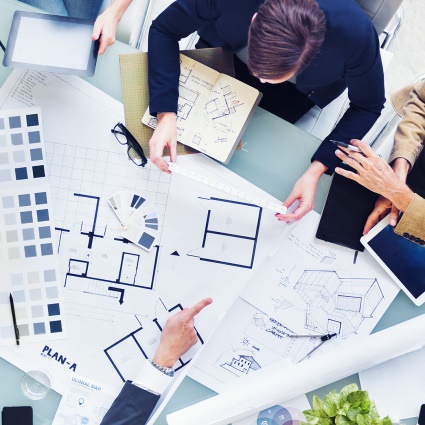 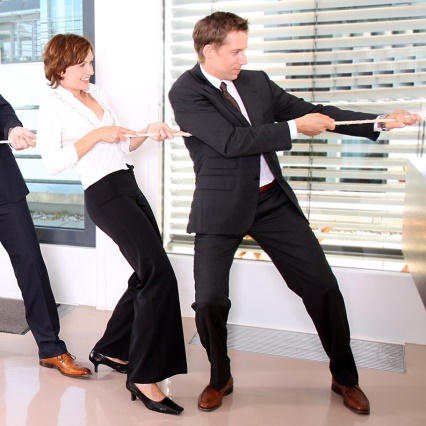 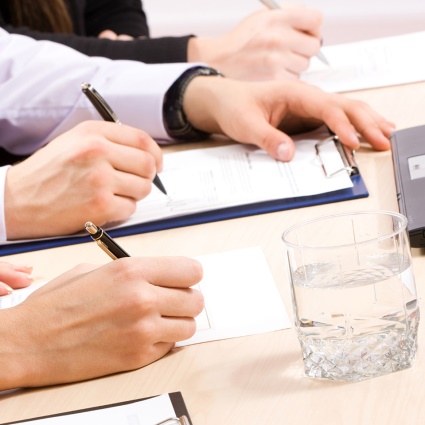 项目名称 01
项目名称 02
项目名称 03
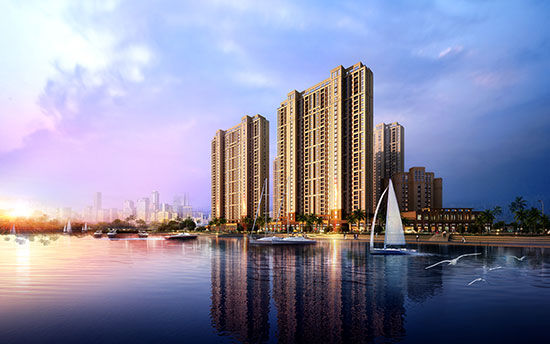 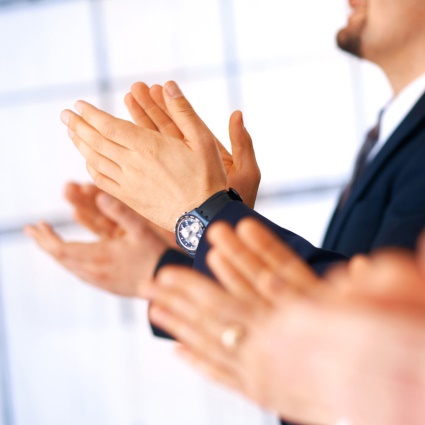 项目名称 04
项目名称 05
延迟符
工作完成季度
添加标题
您的内容打在这里，或者通过您的内容打在这里，或者您的内容打在这里，或者您的内容打在这里，
82%
73%
56%
32%
第四月
第三月
第一月
第三月
第二月
第二月
第四月
第一月
延迟符
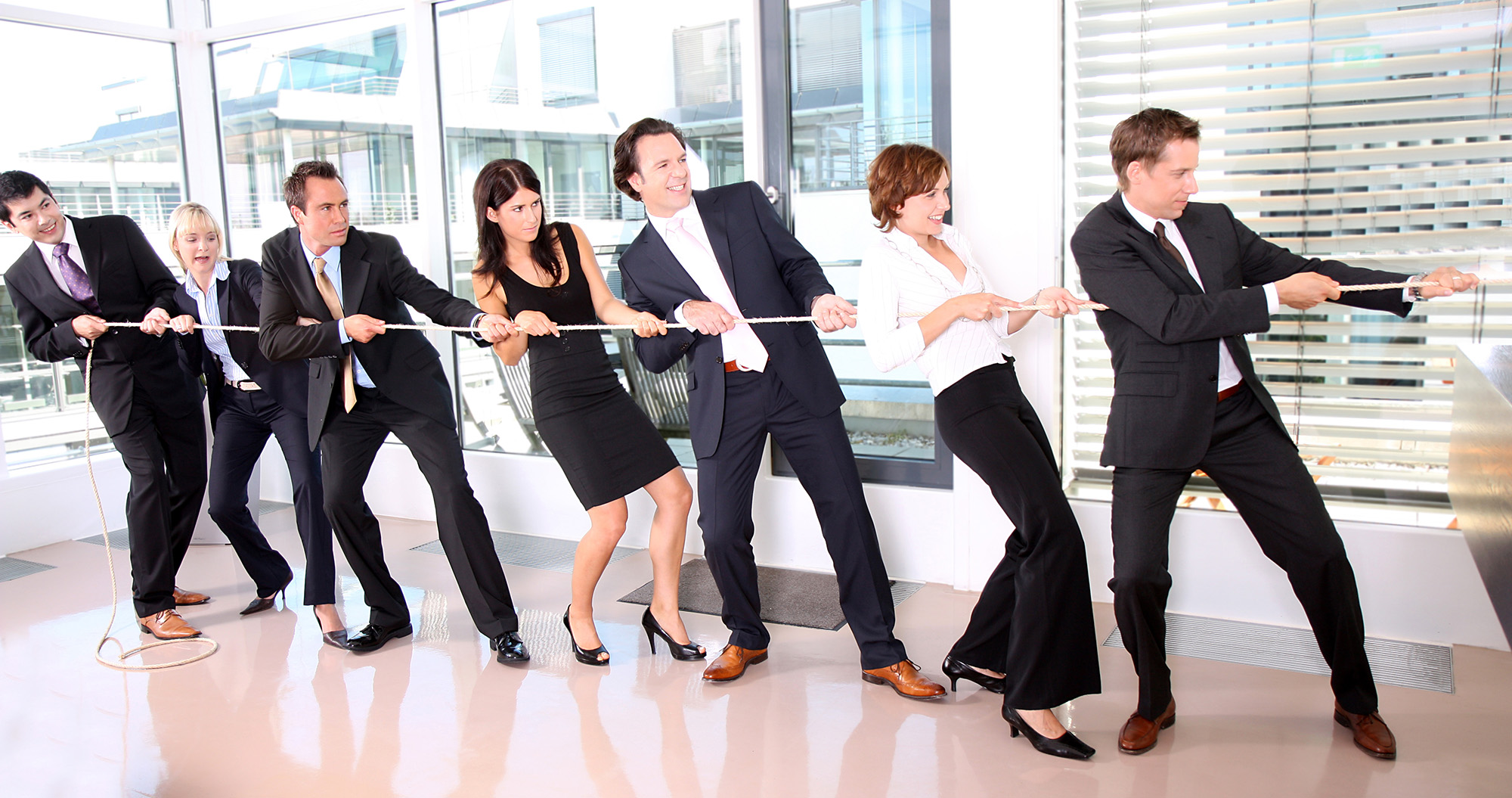 第三部分
成果展示及问题
√ 项目前期
√ 执行过程
√ 存在问题
√ 解决方法
√ 成果展示
√收益增值
PART 03
延迟符
重点项目展示
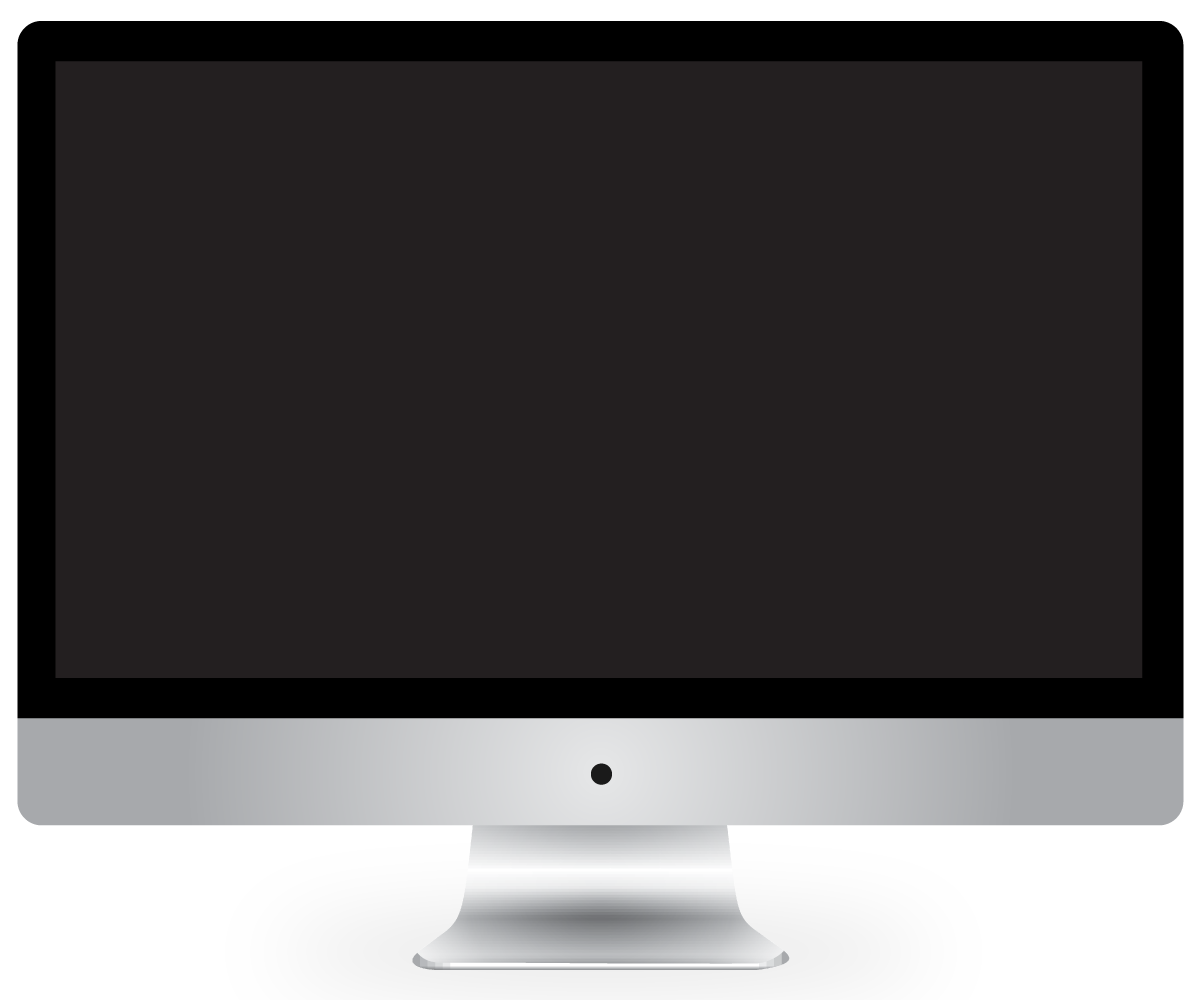 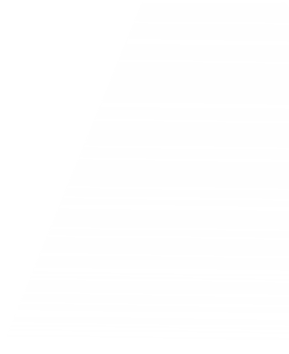 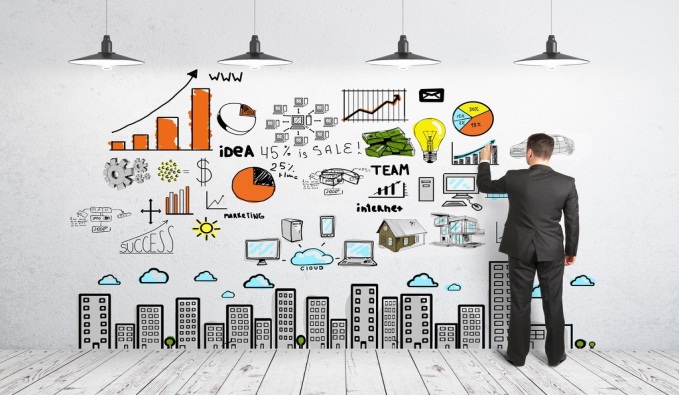 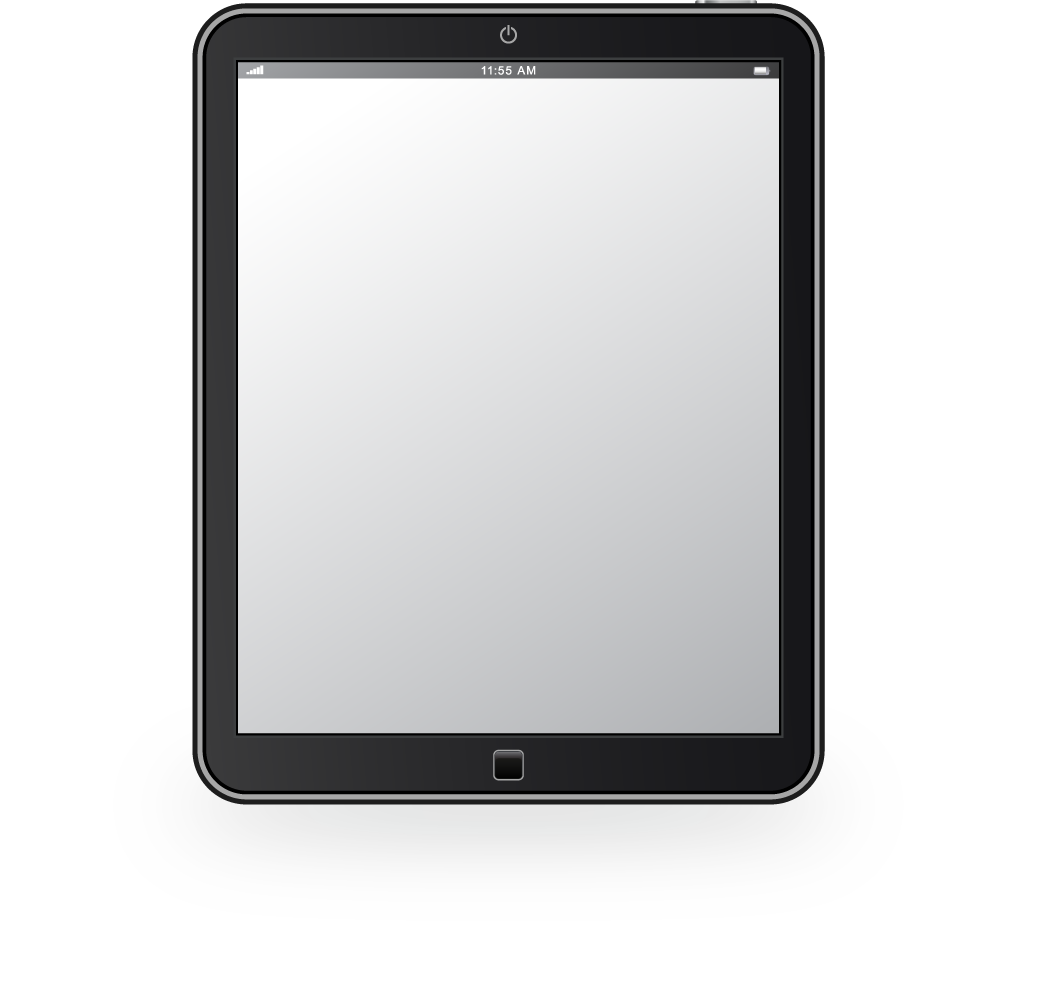 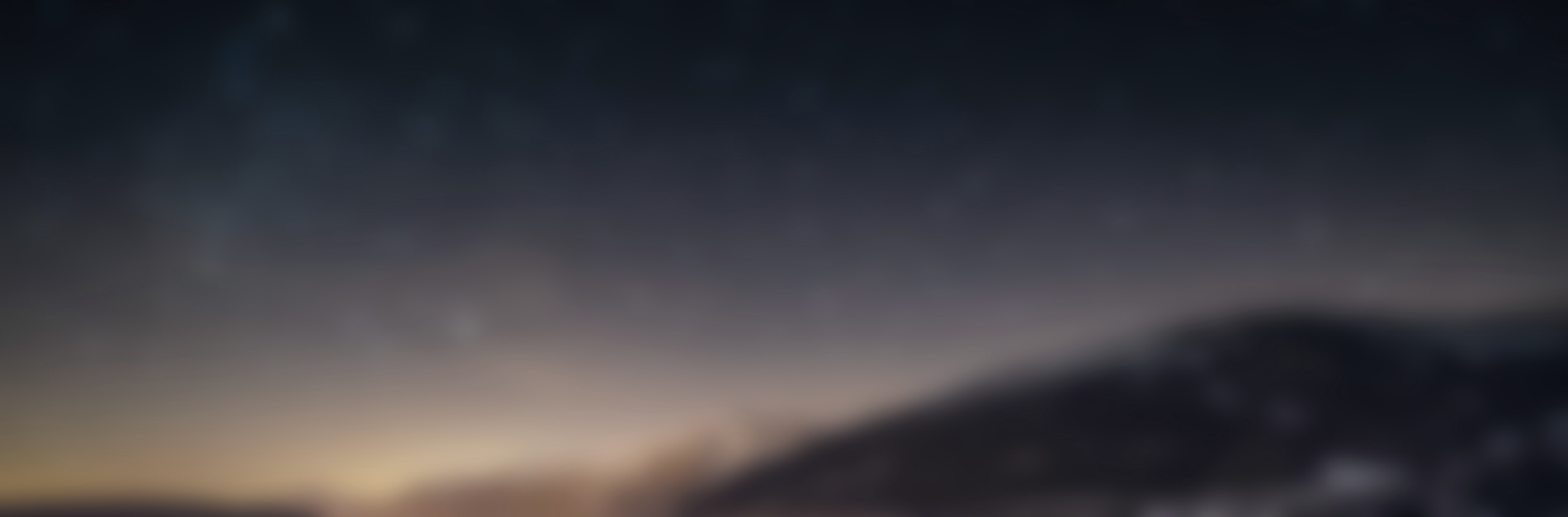 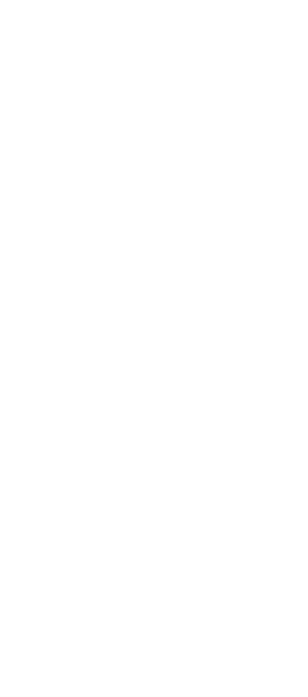 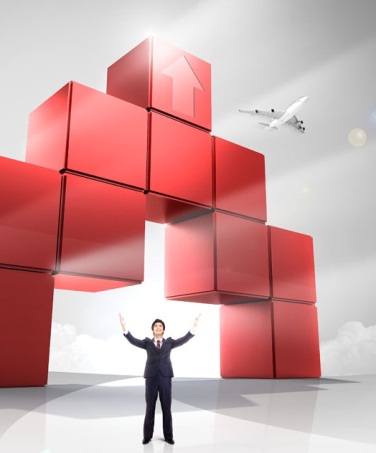 PROJECT DISPLAY
项目分析
项目分析
项目分析
这里可以添加主要内容这里可以添加主要内容这里可以添加主要内容这里可以添加主要内容可以添加主要内容这里可以添加主要内容
这里可以添加主要内容这里可以添加主要内容这里可以添加主要内容这里可以添加主要内容可以添加主要内容这里可以添加主要内容
这里可以添加主要内容这里可以添加主要内容这里可以添加主要内容这里可以添加主要内容可以添加主要内容这里可以添加主要内容
延迟符
工作执行过程
点击输入简要文字内容，文字内容需概括精炼，不用多余的文字修饰，言简意赅的说明分项内容……
点击输入简要文字内容，文字内容需概括精炼，不用多余的文字修饰，言简意赅的说明分项内容……
点击输入简要文字内容，文字内容需概括精炼，不用多余的文字修饰，言简意赅的说明分项内容……
点击输入简要文字内容，文字内容需概括精炼，不用多余的文字修饰，言简意赅的说明分项内容……
第四阶段
第二阶段
第一阶段
第三阶段
延迟符
工作存在问题
添加标题
添加标题
添加标题
添加标题
您的内容打在这里，或者通过您的内容打在这里，或者您的内容打在这里，
您的内容打在这里，或者通过您的内容打在这里，或者您的内容打在这里，
您的内容打在这里，或者通过您的内容打在这里，或者您的内容打在这里，
您的内容打在这里，或者通过您的内容打在这里，或者您的内容打在这里，
添加
内容
添加
内容
添加
内容
添加
内容
延迟符
工作存在问题
添加标题
添加标题
添加标题
添加标题
添加标题
添加标题
添加标题
添加标题
添加标题
延迟符
工作解决方法
此处添加标题内容点击此处添加内容点击此处添加内容此处添加标题内容点击此处添加内容点击此处添加内容
解决方法策略
您的内容打在这里，或者通过复制您的文本后，在此框中选择粘贴，并选择只保留文字您的内容打在这里，或者通过复制您的文本后，在此框中选择粘贴，并选择只保留文字。您的内容打在这里，或者通过复制您的文本后，在此框中选择粘贴
延迟符
工作解决方法
idea
sketch
design
develop
test
celebrate
Lorem ipsum dolor sit amet, consectetur adipisicing elit, sed do eiusmod tempor.
Lorem ipsum dolor sit amet, consectetur adipisicing elit, sed do eiusmod tempor.
Lorem ipsum dolor sit amet, consectetur adipisicing elit, sed do eiusmod tempor.
Lorem ipsum dolor sit amet, consectetur adipisicing elit, sed do eiusmod tempor.
Lorem ipsum dolor sit amet, consectetur adipisicing elit, sed do eiusmod tempor.
Lorem ipsum dolor sit amet, consectetur adipisicing elit, sed do eiusmod tempor.
延迟符
单击此处添加标题
单击此处添加标题
单击此处添加标题
单击此处添加标题
此处添加详细文本描述，建议与标题相关并符合整体语言风格，语言描述尽量
此处添加详细文本描述，建议与标题相关并符合整体语言风格，语言描述尽量
此处添加详细文本描述，建议与标题相关并符合整体语言风格，语言描述尽量
此处添加详细文本描述，建议与标题相关并符合整体语言风格，语言描述尽量
项目成果展示一
延迟符
项目成果展示二
成功项目展现
项目一
项目六
项目二
项目五
您的内容打在这里，或者通过复制您的文本后，在此框中选择粘贴，
您的内容打在这里，或者通过复制您的文本后，在此框中选择粘贴，
项目四
项目三
您的内容打在这里，或者通过复制您的文本后，在此框中选择粘贴，
您的内容打在这里，或者通过复制您的文本后，在此框中选择粘贴，
项目成果展示
输入你的标题
输入你的标题
这里输入简单的文字概述里输入简单文字概述输入简单的文字概述里输入输入里这里输入简单的文字概述里输入简单的文字概述
这里输入简单的文字概述里输入简单文字概述输入简单的文字概述里输入输入里这里输入简单的文字概述里输入简单的文字概述
输入你的标题
输入你的标题
这里输入简单的文字概述里输入简单文字概述输入简单的文字概述里输入输入里这里输入简单的文字概述里输入简单的文字概述
这里输入简单的文字概述里输入简单文字概述输入简单的文字概述里输入输入里这里输入简单的文字概述里输入简单的文字概述
延迟符
年度收益增长
点击输入标题文本
800
700万
700
点击输入简要文字解说，解说文字尽量概括精炼，不用多余的文字修饰，简洁精准的 解说所提炼的核心概念。 点击输入简要文字解说，解说文字尽量概括精炼，不用多余的文字修饰。
650万
600
500万
500
350万
400
420万
全年总额：
300万
18,500,000
300
200
240万
220万
100
毛利润
0
纯利润
收入来源一
收入来源二
收入来源三
收入来源四
（万元）
延迟符
第四部分
工作不足及提高
√ 努力方向
√ 工作效率
√ 团队提高
√ 扩展销售
PART 04
延迟符
工作努力方向
1
2
3
点击输入简要文字内容，文字内容需概括精炼，不用多余的文字修饰，言简意赅的说明分项内容……。
点击输入简要文字内容，文字内容需概括精炼，不用多余的文字修饰，言简意赅的说明分项内容……
努力
方向
点击输入简要文字内容，文字内容需概括精炼，不用多余的文字修饰，言简意赅的说明分项内容……。
点击输入简要文字内容，文字内容需概括精炼，不用多余的文字修饰，言简意赅的说明分项内容……。
延迟符
工作努力方向
Money
Analysis
输入你的标题
这里输入简单的文字概述里输入简单文字概述输入简单的文字概述里输入输入里这里输入简单的文字概述
输入你的标题
这里输入简单的文字概述里输入简单文字概述输入简单的文字概述里输入输入里这里输入简单的文字概述
Socially
Target
Marketing
Design
SEO
Ecommerce
延迟符
工作效率提高
点击输入
标题文本
点击输入
标题文本
点击输入
标题文本
点击输入
标题文本
点击输入简要文字内容，文字内容需概括精炼，不用多余的文字修饰，言简意赅的说明分项内容。点击输入简要文字内容，文字内容需概括精炼，不用多余的文字修饰，言简意赅的说明分项内容……
延迟符
工作效率提高
添加标题
添加标题
单击添加文本单击添加文本单击添加文本
单击添加文本单击添加文本单击添加文本
单击添加文本单击添加文本单击添加文本单击添加文本
单击添加文本单击添加文本单击添加文本单击添加文本
添加标题
添加标题
延迟符
团队努力方向
方向一
努力
方向
方向六
点击输入简要文字内容，文字内容需概括精炼，不用多余的文字修饰。
点击输入简要文字内容，文字内容需概括精炼，不用多余的文字修饰。
方向二
方向五
点击输入简要文字内容，文字内容需概括精炼，不用多余的文字修饰。
点击输入简要文字内容，文字内容需概括精炼，不用多余的文字修饰。
方向三
方向四
点击输入简要文字内容，文字内容需概括精炼，不用多余的文字修饰。
点击输入简要文字内容，文字内容需概括精炼，不用多余的文字修饰。
延迟符
团队努力方向
输入你的标题
这里输入简单的文字概述里输入简单文字概述输入简单的文字概述里输入输入里这里输入简单的文字概述里输入简单文字概述
输入你的标题
这里输入简单的文字概述里输入简单文字概述输入简单的文字概述里输入输入里这里输入简单的文字概述里输入简单文字概述
输入你的标题
这里输入简单的文字概述里输入简单文字概述输入简单的文字概述里输入输入里这里输入简单的文字概述里输入简单文字概述
输入你的标题
这里输入简单的文字概述里输入简单文字概述输入简单的文字概述里输入输入里这里输入简单的文字概述里输入简单文字概述
输入你的标题
这里输入简单的文字概述里输入简单文字概述输入简单的文字概述里输入输入里这里输入简单的文字概述里输入简单文字概述
输入你的标题
这里输入简单的文字概述里输入简单文字概述输入简单的文字概述里输入输入里这里输入简单的文字概述里输入简单文字概述
延迟符
扩展市场策略
高端
市场
周边
市场
点击添加描述总结
点击添加描述总结
本地
市场
细分
市场
添加主要标题内容
在此录入上述图表的综合描述说明，在此录入上述图表的综合描述说明，在此录入上述图表的综合描述说明，在此录入上述图表的综合描述说明，在此录入上述图表的综合描述说明。
点击添加描述总结
点击添加描述总结
延迟符
扩展市场策略
输入你的标题
这里输入简单的文字概述里输入简单文字概述输入简单的文字概述里输入输入里这里输入简单的文字概述里输入简单文字
01
输入你的标题
这里输入简单的文字概述里输入简单文字概述输入简单的文字概述里输入输入里这里输入简单的文字概述里输入简单文字
02
输入你的标题
这里输入简单的文字概述里输入简单文字概述输入简单的文字概述里输入输入里这里输入简单的文字概述里输入简单文字
03
输入你的标题
这里输入简单的文字概述里输入简单文字概述输入简单的文字概述里输入输入里这里输入简单的文字概述里输入简单文字
04
输入你的标题
这里输入简单的文字概述里输入简单文字概述输入简单的文字概述里输入输入里这里输入简单的文字概述里输入简单文字
05
延迟符
第五部分
明年工作计划
√ 营业额提升
√ 团队扩大
√ 管理提高
√ 利益最大化
√ 结束语
PART 05
延迟符
营业额提升方法
请在这里输入您的文字；请在这里输入您的文字；请在这里输入您的文字；请在这里输入您的文字。
请在这里输入您的文字；请在这里输入您的文字；请在这里输入您的文字；请在这里输入您的文字。
请在这里输入您的文字；请在这里输入您的文字；请在这里输入您的文字；请在这里输入您的文字。
请在这里输入您的文字；请在这里输入您的文字；请在这里输入您的文字；请在这里输入您的文字。
方案04
方案03
方案02
方案01
延迟符
营业额提升路径
点击输入简要文字内容，文字内容需概括精炼，不用多余的文字修饰，言简意赅的说明该项内容。点击输入简要文字内容，文字内容需概括精炼，不用多余的文字修饰，言简意赅的说明该项内容。
       点击输入简要文字内容，文字内容需概括精炼，不用多余的文字修饰，言简意赅的说明该项内容。
点击添加标题
点击添加标题
点击添加标题
点击添加标题
1
2
3
4
管理提升方针
方针一
方针二
您的内容打在这里，或者通过复制您的文本后，在此框中选择粘贴，并选择只保留文字。
您的内容打在这里，或者通过复制您的文本后，在此框中选择粘贴，并选择只保留文字。
方针三
方针四
您的内容打在这里，或者通过复制您的文本后，在此框中选择粘贴，并选择只保留文字。
您的内容打在这里，或者通过复制您的文本后，在此框中选择粘贴，并选择只保留文字。
延迟符
团队扩大计划
创新务实
超越自我
追求卓越
团结奋斗
敢于创新
Pragmatic innovation
Transcendental ego
Pursuit of excellence
United struggle
Dare to innovate
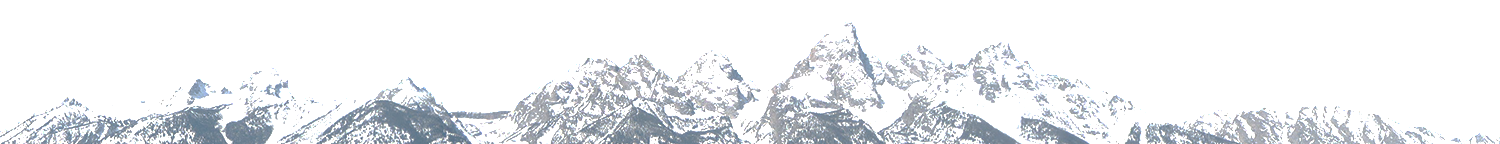 您的内容打在这里，或者通过复制您的文本后，在此框中选择粘贴，并选择只保留文字。在此录入上述图表的综合描述说明。
延迟符
团队扩大计划
100
90
80
70
60
50
40
30
20
10
10
20
30
40
50
60
70
80
90
100
A
文字
文字
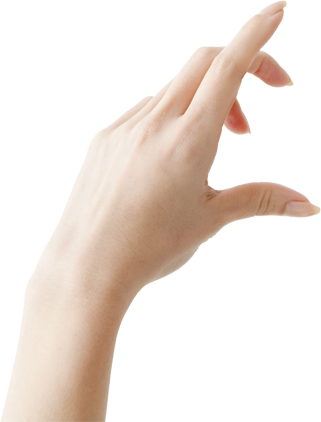 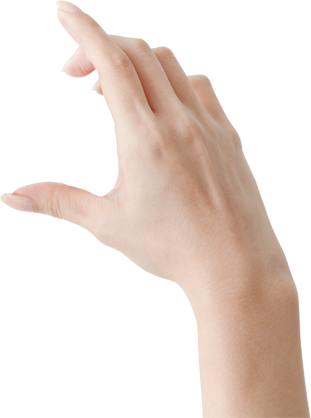 B
文字
文字
C
文字
文字
D
文字
文字
E
文字
文字
F
文字
文字
G
文字
文字
延迟符
利益最大化
管理成本
20%
01、点击输入简要文字内容，文字内容需概括精炼，不用多余的文字修饰，言简意赅的说明分项内容……
其他成本
办公成本
15%
10%
02、点击输入简要文字内容，文字内容需概括精炼，不用多余的文字修饰，言简意赅的说明分项内容……
利益
最大化
点击输入标题文本
03、点击输入简要文字内容，文字内容需概括精炼，不用多余的文字修饰，言简意赅的说明分项内容……
营销成本
35%
20%
人员成本
延迟符
利益最大化
稳重
专业
合作
目标
远见
创新
服务
独到
延迟符
2016努力方向一
市场方面
产品方面
服务方面
1
2
3
点击输入简要文字内容，文字内容需概括精炼，不用多余的文字修饰。点击输入简要文字内容，文字内容需概括精炼，不用多余的文字修饰。
       点击输入简要文字内容，文字内容需概括精炼，不用多余的文字修饰。
点击输入简要文字内容，文字内容需概括精炼，不用多余的文字修饰。点击输入简要文字内容，文字内容需概括精炼，不用多余的文字修饰。
       点击输入简要文字内容，文字内容需概括精炼，不用多余的文字修饰。
点击输入简要文字内容，文字内容需概括精炼，不用多余的文字修饰。点击输入简要文字内容，文字内容需概括精炼，不用多余的文字修饰。
       点击输入简要文字内容，文字内容需概括精炼，不用多余的文字修饰。
延迟符
2016努力方向二
添加标题
点击输入说明文字
点击输入简要文字内容，文字内容需概括精炼，不用多余的文字修饰，言简意赅的说明分项内容……

点击输入简要文字内容，文字内容需概括精炼，不用多余的文字修饰，言简意赅的说明分项内容……
添加
标题
点击输入说明文字
添加标题
点击输入说明文字
观
谢
看
谢